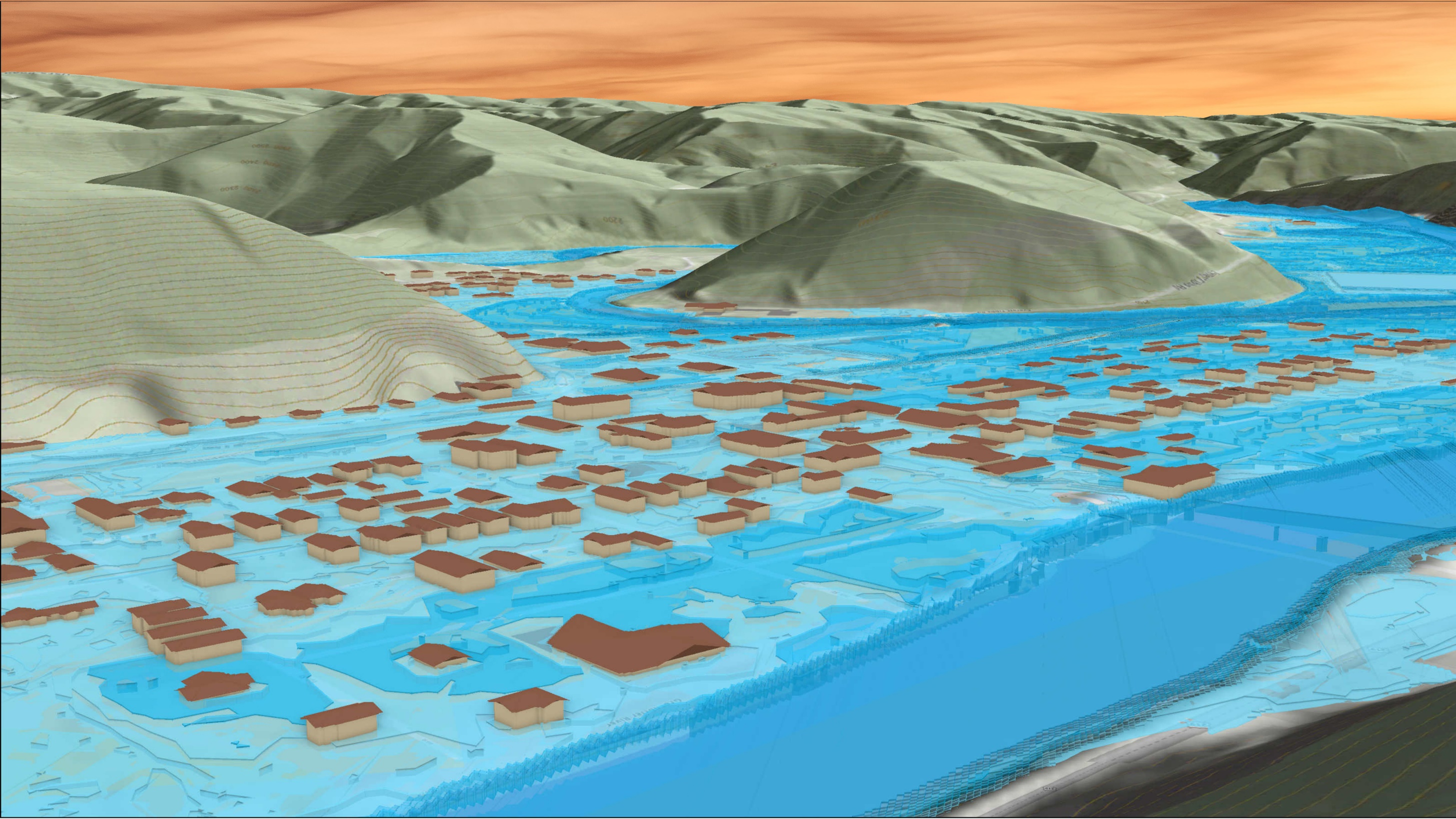 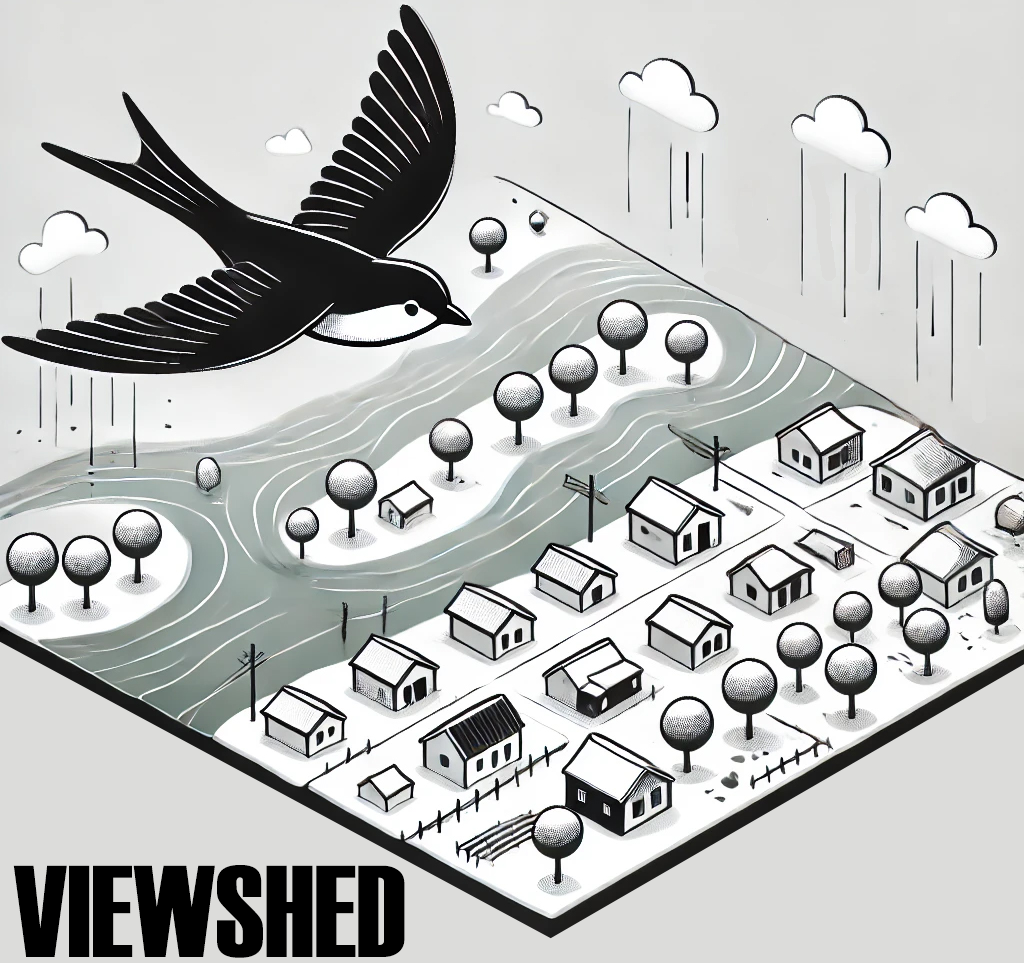 FEMA 1% Annual Chance (100-year)
Marlinton, WV
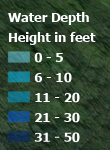 309 8th St, Marlinton, WV, 24954
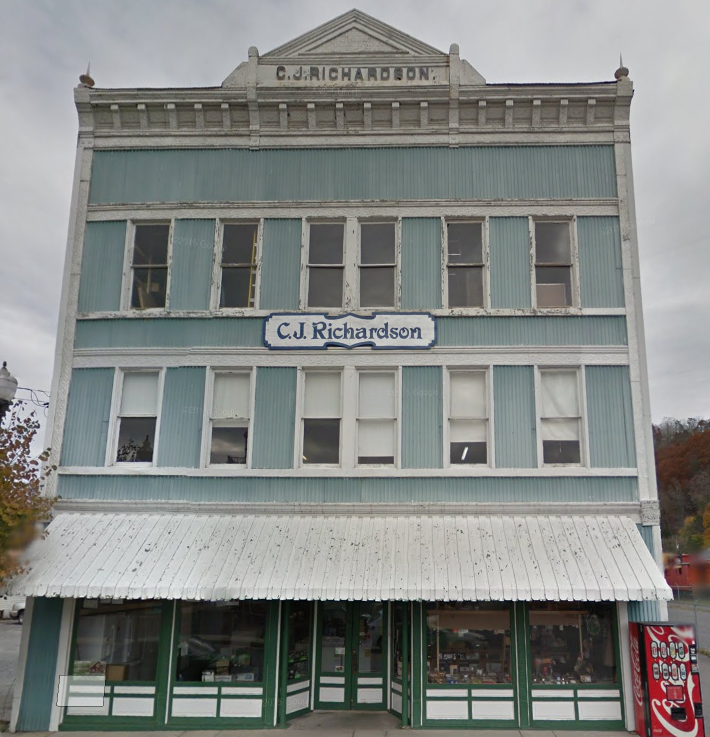 Knapp Creek
Greenbrier River